Августовская конференция  2016г
«Профильное обучение как условие формирования компетентности выпускников школы в процессе подготовки к ЕНТ  по физике»
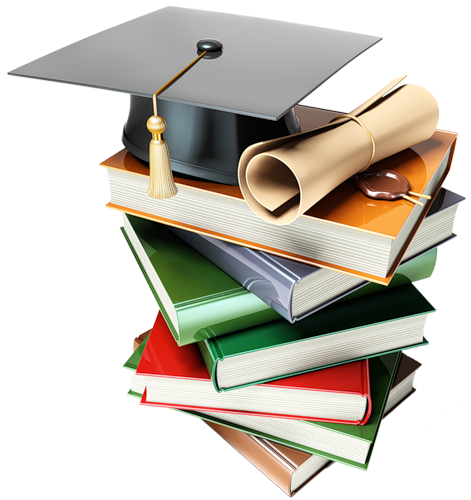 учитель физики : Мухамадиева 
                              Руфина  Давыдовна,
КГУ «ОСШГ №1 им.Н.Островского»
Шемонайхинского района,   ВКО
Профильное  обучение
Профильное обучение – это средство дифференциации и 
индивидуализации обучения, позволяющее за счет изменений
в структуре, содержании и организации образовательного 
процесса более полно учитывать интересы, склонности и 
способности учащихся, создавать условия для обучения 
старшеклассников в соответствии с их профессиональными 
интересами и намерениями в отношении продолжения 
образования.
Цель внедрения профильного обучения – 
это создание системы специализированной подготовки в 
старших классах общеобразовательной школы, 
ориентированной на социализацию личности, в том числе 
с учетом реальных потребностей рынка труда
Профильное  обучение
Профильное  обучение осуществляется по естественно-математическому
направлению.  Выбор данного направления осуществлен школой с учетом 
потребностей учащихся и запросов родителей. 
В целях реализации дифференцированного обучения и удовлетворения 
познавательных потребностей учащихся в рамках данного направления 
вводится  углубленное обучение по профильным предметам.
Вариативный, школьный и гимназический компоненты в профильных 10-11 классах
С целью повышения качества знаний учащихся при подготовке к ЕНТ введены курсы по выбору и довузовская подготовка по физике.
Компетентность –
готовность к выполнению   
 определённых функций
Компетентностный 
подход –
целевая ориентация учебного   
процесса на формирование 
 компетенций
готовность человека к моби-
лизации знаний, умений для 
эффективной деятельности в         
конкретной жизненной ситуации
Компетенция -
Компетентностный подход
Компетентностный подход большое внимание
        уделяет на формировании готовности 
        использовать полученные знания как 
      в социальной так и профессиональных сферах
Круг вопросов, в которых человек обладает знаниями и опытом. 
Готовность ученика использовать усвоенные  знания, умения и 
навыки, а также способы деятельности в жизни для решения 
                             теоретических и практических задач.
универсальные компетенции, применимые в различных жизненных 
ситуациях  и необходимые для успешной реализации  человеком 
всех основных жизненных ролей : гражданина, семьянина, члена
общества, защитника отечества, работника.
Компетенция
Ключевые компетенции
Ключевые компетенции
Информационная –
готовность к работе 
с информацией
Коммуникативная –
готовность к общению 
с другими людьми
Кооперативная –
готовность к сотрудничеству 
с другими людьми
Проблемная –
готовность к решению
 проблем
Информационная  компетенция
ЕНТ
анализировать
структурировать
использовать
выражается  в умениях:
систематизировать
информацию 
с позиции реш.задачи
информацию представ-
лять в различных формах
информацию в той или иной 
ситуации
Коммуникативная  компетенция
выражается в умениях самостоятельно:
корректно завершать ситуацию общения
нормы и правила общения
контакт
грамотно разрешать 
  конфликты в общении;
слушать собеседника
аргументировать
высказывать
изменять при  необходимости свое речевое поведение
Методы формирования и развития 
ключевых компетенций
       
 
обращение к прошлому или только что сформированному опыту учащихся;

2) открытое обсуждение новых знаний, и ходе которого непосредственно
   оказывается задействованной субъектная позиция учащихся и их прежний опыт;

3) решение проблемных задач и обсуждение проблемных ситуаций,
   «соразмерных» опыту учащихся данного возраста;

4) дискуссия учащихся, столкновение их субъектных позиций;

5) игровая деятельность: ролевые и деловые игры, игровой психологический 
    тренинг или практикум;

6) проектная деятельность: исследовательские, творческие,
 практико-ориентированные мини-проекты и проекты - практические работы;
  имеющие жизненный контекст.
информационная компетенция
поиск и сбор информации
•  задания на поиск информации в справочной литературе, 
   сети Интернет, путем опросов, работы с литературным  
   первоисточниками,   в библиотеках и т.д.;
•  задачи с избытком информации;
•  задачи с недостатком информации  (требуется определить, каких именно данных  
   недостает и   откуда их можно получить).
обработка информации
•  задания на упорядочение информации (выстраивание логических, 
   причинно-следственных связей, хронологическое упорядочение, ранжирование);
•  составление планов к тексту;
•  подготовка вопросов к тексту;
• составление диаграмм, схем, графиков, таблиц и других форм наглядности к тексту;
• задания, связанные с интерпретацией, анализом и обобщением информации, 
  полученной из первоисточников или из учебных материалов;
• задания по обобщению материалов состоявшейся дискуссии, обсуждения.
передача информации
• подготовка докладов, сообщений по теме;
• подготовка плакатов, презентаций MS Power Point к учебному материалу;
• подготовка учебных пособий по теме;
• подготовка стендов, стенгазет, объявлений, пригласительных билетов,
  программ мероприятий и т.п.
кооперативная компетенция
Методы и приёмы в рамках фронтально – индивидуальной работы
• фронтальный опрос с предварительным обсуждением ответов
  (при условии его систематического использования).
• индивидуальные задания для самостоятельной работы 
  проблемного характера.
Методы и приёмы в рамках групповой работы
•   самостоятельная работа в парах и в группах по изучению и закреплению
    нового материала;
•  лабораторные и практические работы, проводящиеся в парах и группах;
•  групповые мини-проекты (проводятся и презентуются на уроке);
•  групповые исследовательские и проектные работы любого типа
   (проводятся в основном во внеурочное время);
•  упражнения социально-психологического тренинга;
•   ролевые и деловые игры;
•   любые варианты «технологии работы в группах сотрудничества».
Методы и приёмы в рамках индивидуальной работы
•  индивидуальные  проекты  любого типа;
•  индивидуальные практико-ориентированные проекты, нацеленные на исследование.
проблемная компетенция
• Коллективное целеполагание в начале урока или перед решением 
  учебной задачи.
• Коллективное подведение итогов и оценивание
 (в завершение урока, после решения учебной задачи).
• Проблемно-ориентированная дискуссия учащихся.
• Все методы и приемы проблемного обучения:
  проблемный вопрос, проблемная задача, 
  проблемная ситуация, проблемная лекция, проблемный эксперимент.
• Проблемно-модельное обучение - моделирование деятельности
  в аспекте той или иной реальной ситуации, имитационно-деловые игры.
• Метод проб и ошибок;
• Решение одной и той же задачи несколькими альтернативными способами; 
• Учебные задачи с избыточным условием.
• Учебные задачи с недостаточным условием, требующие поиска 
  дополнительной информации.
• Решение ситуационных задач.  
•  Любые виды проектной деятельности, 
  прежде всего - исследовательские и практико-ориентированные проекты.
• Практические работы поискового и исследовательского характера, 
  имеющие жизненный (бытовой, профессиональный, социальный) контекст.
• Задания с ограничением по времени, в том числе мини-проекты, 
   реализуемые в рамках урока
Проекты
Подготовка к ЕНТ
Достижения учащихся
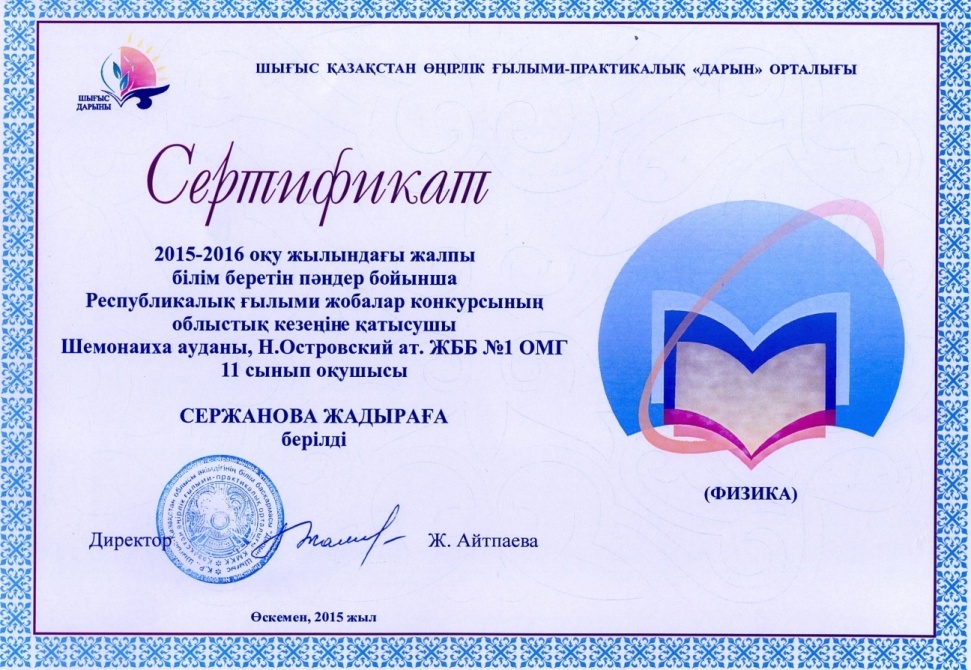 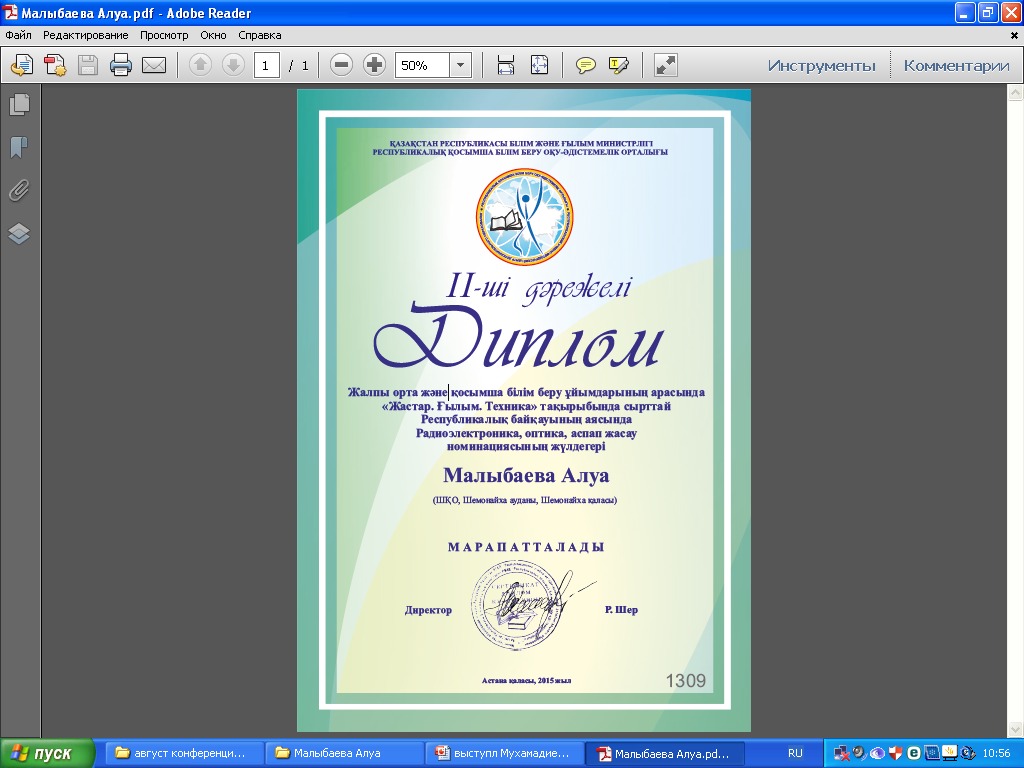 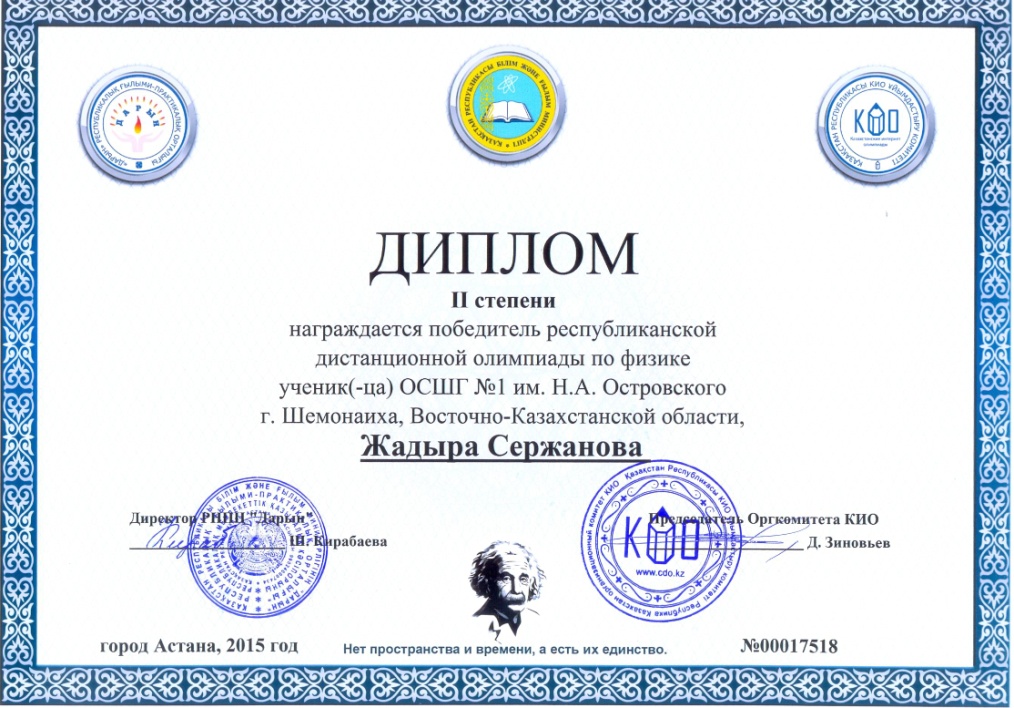 Достижения Мухтархан Сезим
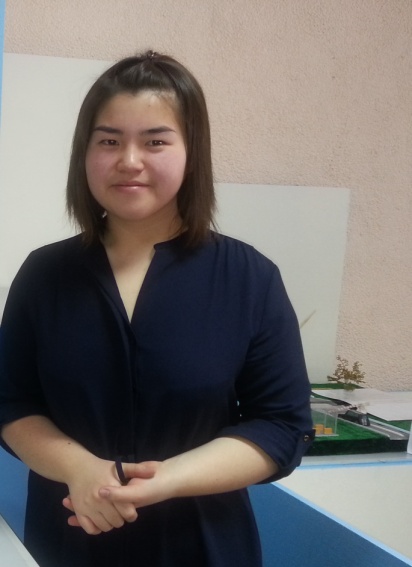 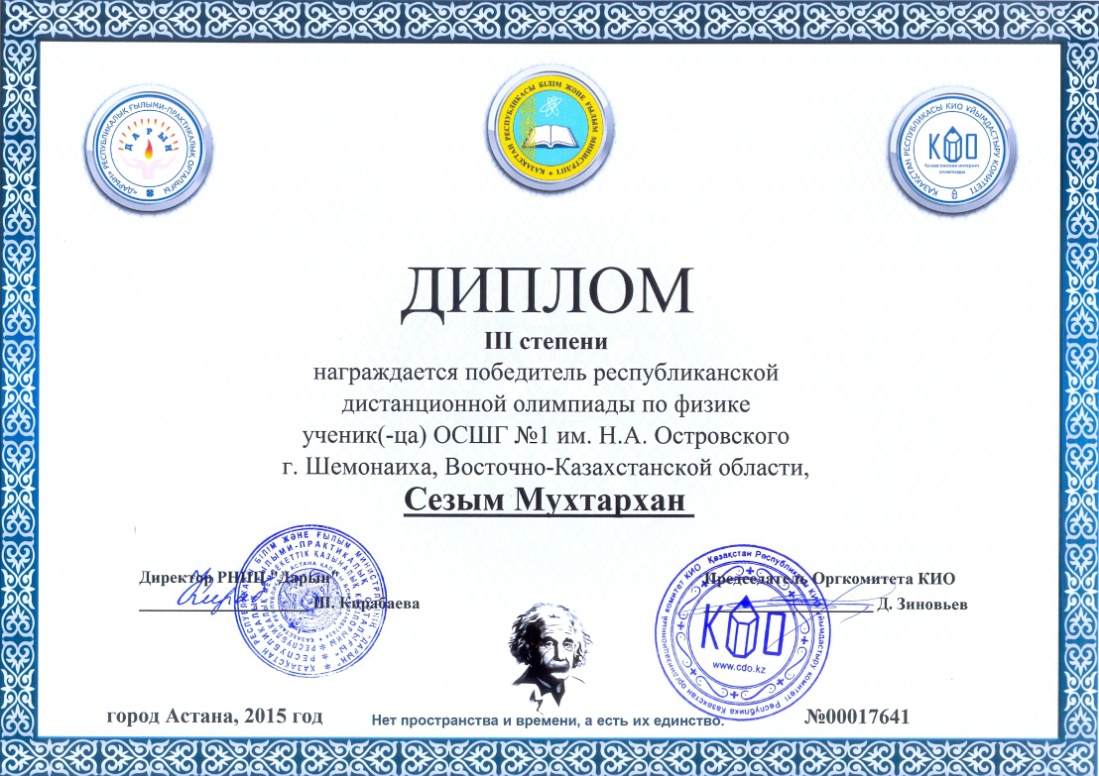 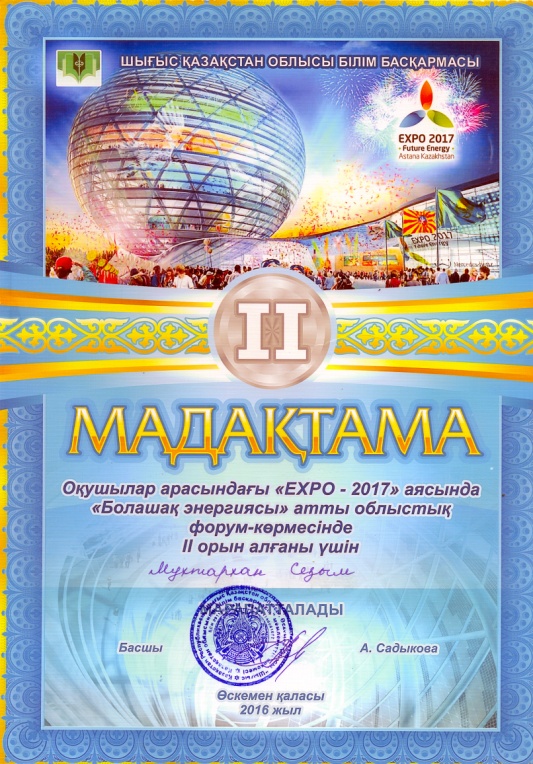 Достижения Поповой Екатерины
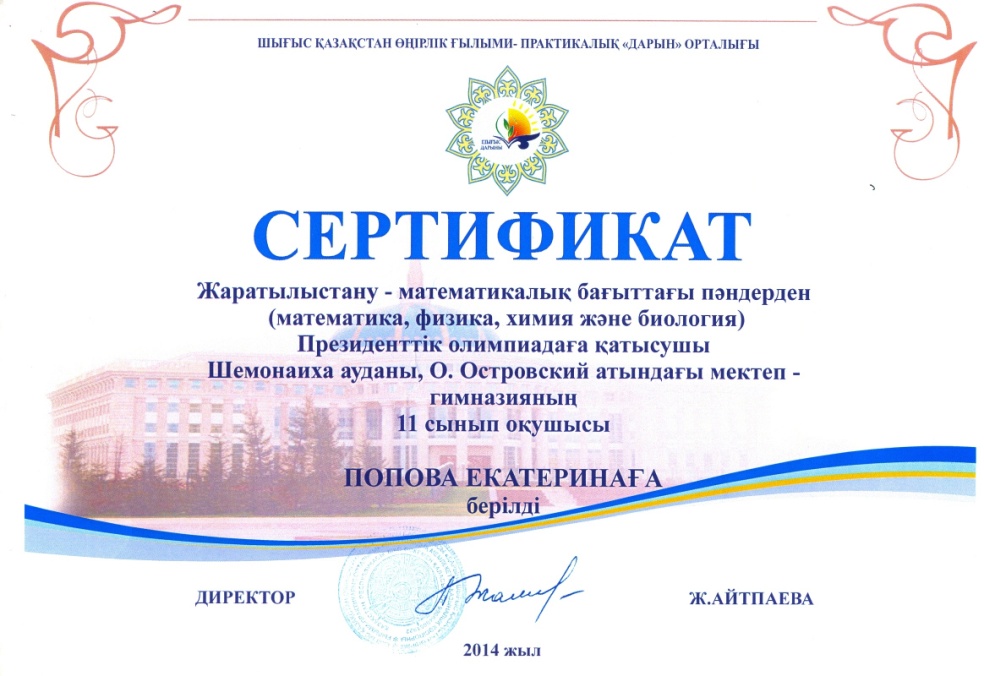 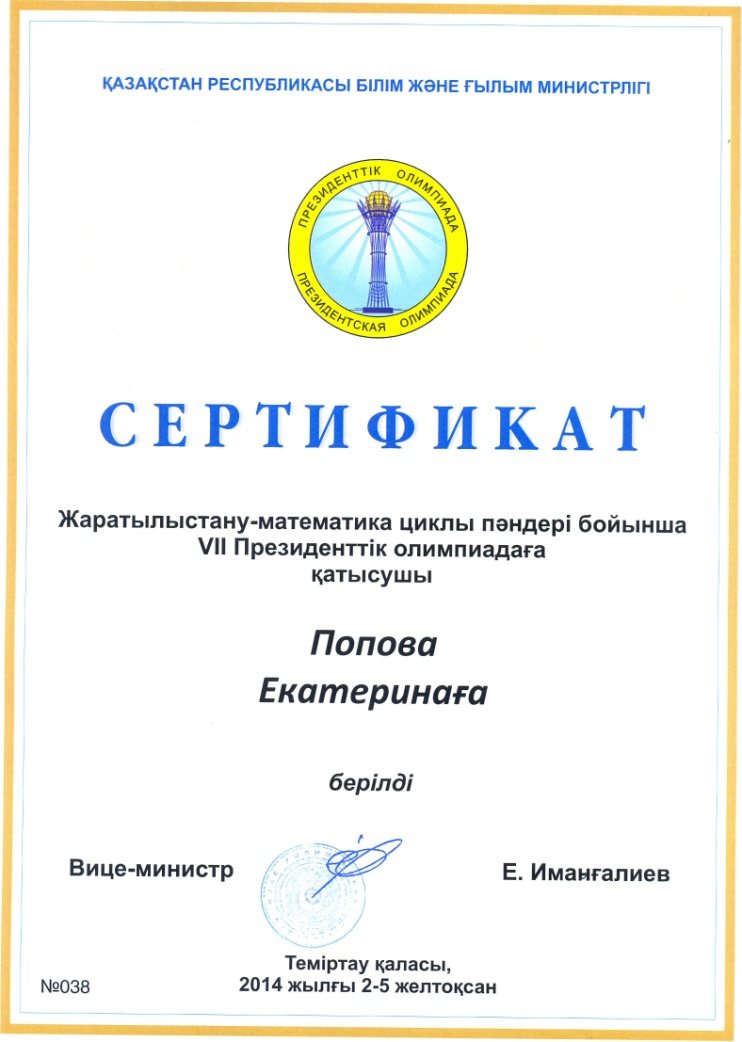 Спасибо за внимание!!!
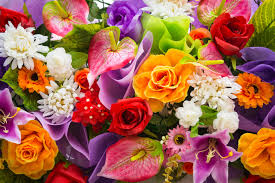